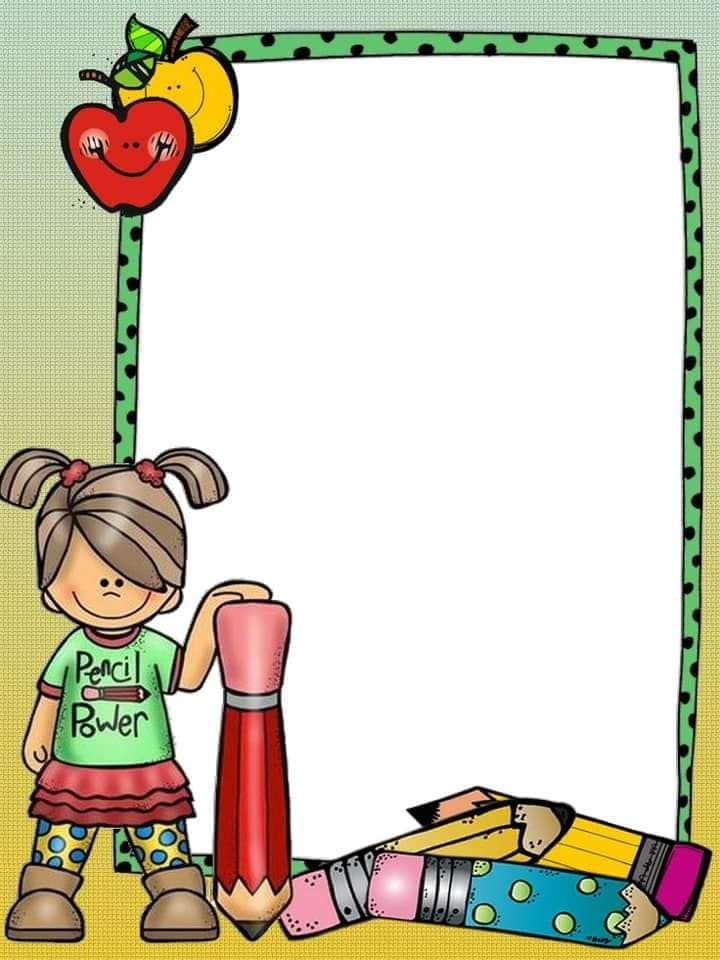 Escuela Normal de Educación Preescolar
Licenciatura en educación preescolar
Ciclo escolar 2020-2021

Curso: trabajo docente y proyectos de mejora
Docente: Dolores Patricia Segovia Gomes

Actividad: expedientes alumnos

Presentado por: Natalia Guadalupe Torres Tovar N.L 21

Saltillo, Coahuila 21 de mayo del  2021
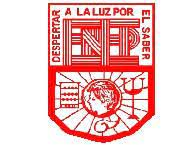 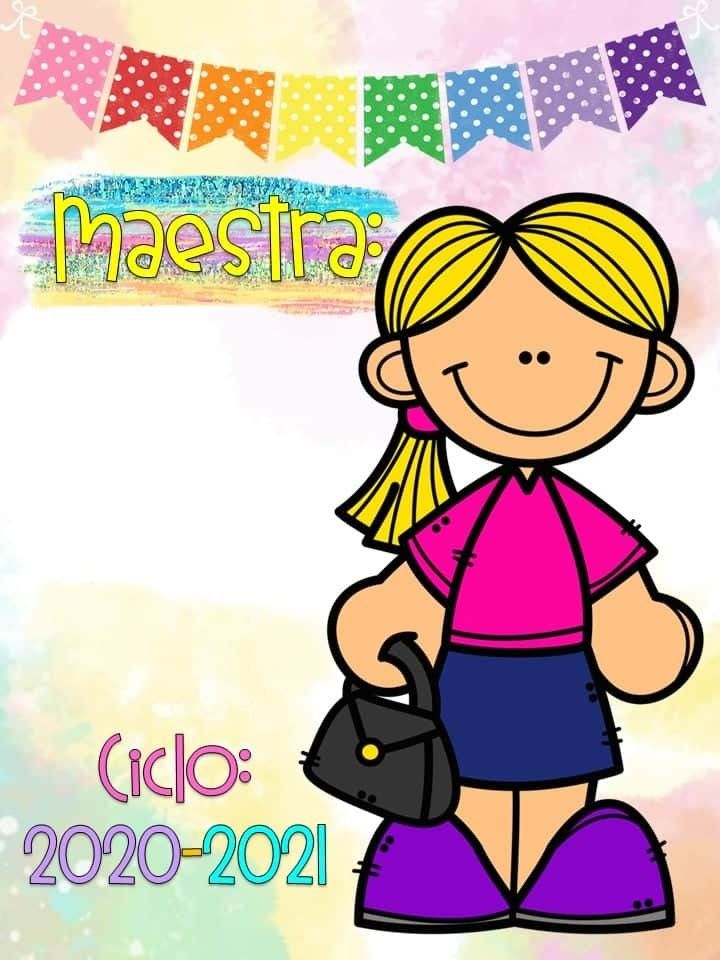 Link evidenicas

https://drive.google.com/file/d/1TXZwz375bjfFC7dDOgVyn4tgy-53eb4L/view?usp=sharing